Submitting your SOMGroup Presentation
Two Submissions Required:
Group Leader ONLY will:
Upload Powerpoint slides to TURNITIN UK

Upload Video to CANVAS
1. Upload Powerpoint slides to Turnitin UK
Upload the completed Powerpoint slides Before you record narration/video

You can upload to Turnitin as a Powerpoint file

OR

Covert Your Powerpoint to PDF
Upload to Powerpoint Slides to Turnitin
Login to TurnitinUK
Click on SOM class
Click on the Click submit button for the 010 Group Presentation






See video guide on Submission to Turnitin UK
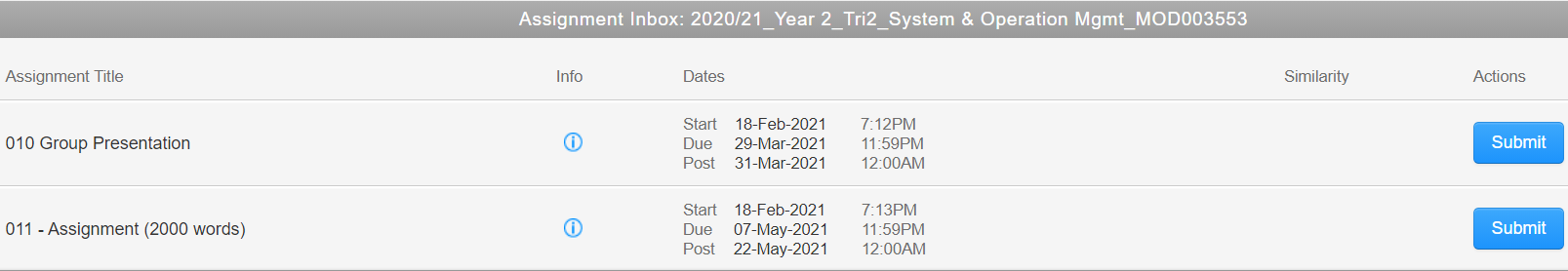 2. Upload Video of Powerpoint with narration to CANVAS
Record Narration of Slides
Save the Narrated Presentation as Video
Upload Video to Canvas
1. To Record Narration of Slides:
Select Record and start speaking.
Select Slide Show > Record Slide Show.



Choose from two options:
Record from Beginning - to record from the beginning of a presentation
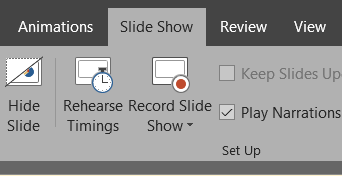 Turn on/off Video based on your preference
NOTE:
Split up the slides, so each member has their set
Each member can record the narration of their slides on their computer
Then Group Leader will merge all narrated slides into ONE
2. Save the Narrated Presentation as Video
Select File > Export > Create a video
Ensure you Select Use Recorded Timings and Narrations
Select Create Video
Enter a file name: [SID_SOM_VideoPresentation] 
Then browse to the location you want to save your video



Click Save
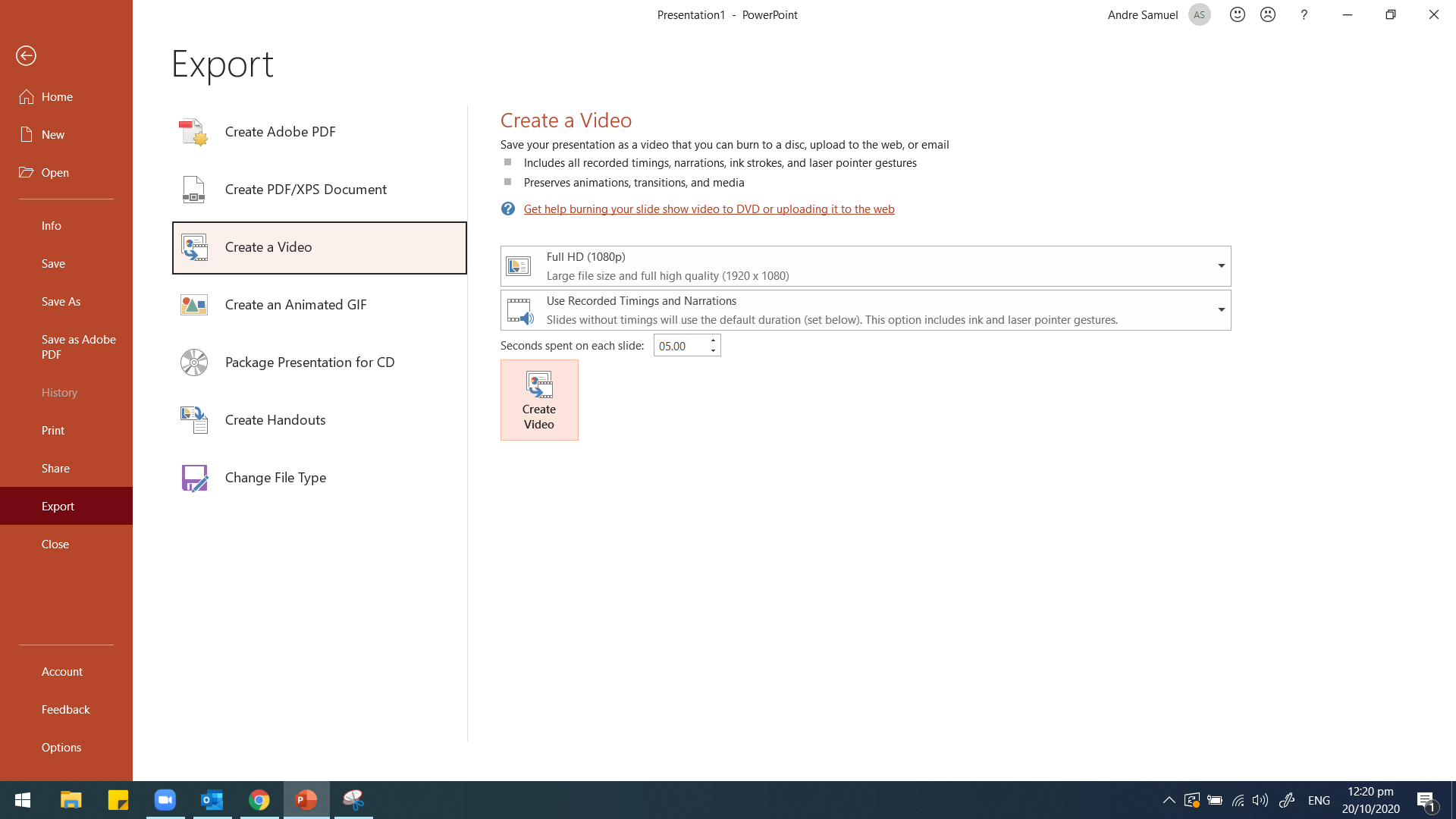 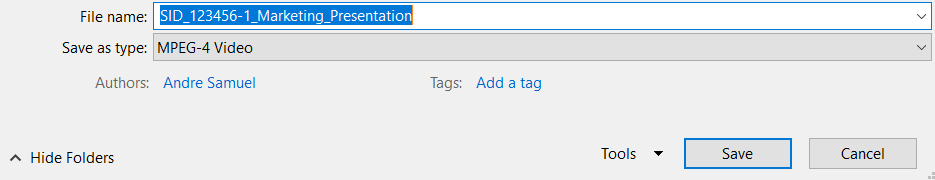 Alternative for creating Video
Use ZOOM free version
Group leader setup meeting
All login
First presenter will share their screen and present
Introduce next presenter
Second presenter will then share their screen and present
And so on.

DON’T Forget to click Record before you start.
3. Upload Video to CANVAS
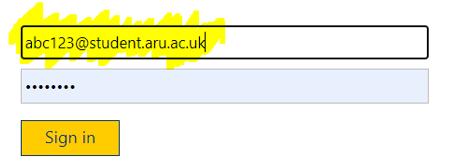 Go to https://canvas.anglia.ac.uk/ 

Login using your  ARU email address and password

Choose Systems and Operations Management from Dashboard

Click on 010 Group Presentation on the TO DO LIST or from Assignments

Click the Submit Assignment button

Click Choose File

Then select the file you want to upload [SID_SOM_VideoPresentation]

Click Submit Assignment
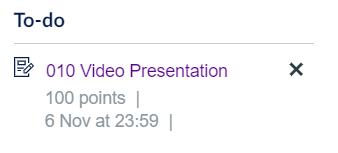 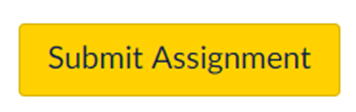 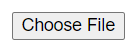 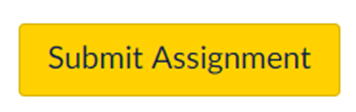 Submitting Video on Canvas https://youtu.be/Dk_6yzIp8TU
Guides from Microsoft
Save Powerpoint presentation as PDF files

Record Powerpoint Narration

Save a Powerpoint presentation as a video